Event prediction
CS 590v
[Speaker Notes: Open with an image or video

Point is to “understand” everyday scenes and sequences

Email author?

Start with high-level idea for this particular paper]
Applications
Video search
Surveillance
Detecting suspicious activities
Illegally parked cars
Abandoned bags
Intelligent environments
Healthcare: fall detector
Healthcare: hand-washing prompter
Common approaches
Compare keypoint (joint) trajectory shapes
Various spatio-temporal features with classifier
[Speaker Notes: Too historical?

Definitely mention
Space-time interest points on Ivan Laptev’s website – coffee and cigarettes 2007
	human action detection
	lots of flexibility]
Trajectories of keypoints
Yilmaz and Shah, 2005 – UCF
Joint trajectories in XYT space
Compare trajectory shapes to classify actions
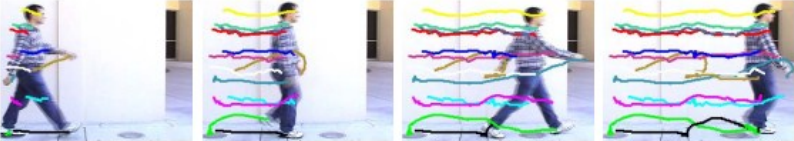 Trajectories of keypoints
Another approach: modeling trajectories likelihood
Flag low likelihood events
[Speaker Notes: Talk about the importance of]
Scene context
Idea: transfer event information only from similar images
Use context to determine expected motion
E.g. climber on a rock wall vs. climber on a building
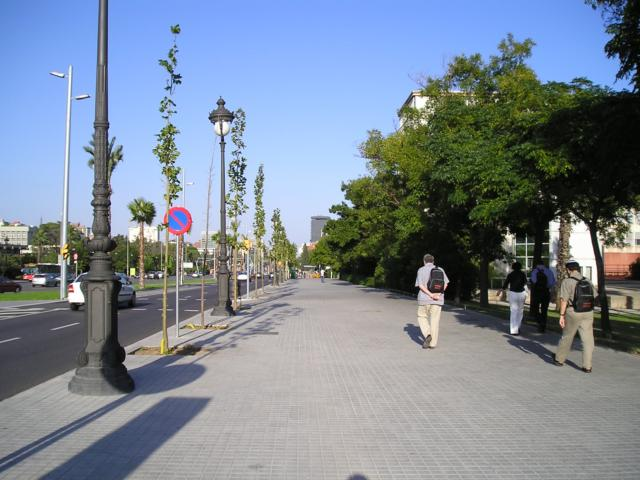 Features for matching images: GistOliva and Torralba, 2001
Apply oriented Gabor filters
 over different scales
Average filter energy
 in each bin
8   orientations
     4   scales
x 16   bins
 512   dimensions
Used for scene recognition
Similar to SIFT (Lowe 1999)
Retrieving similar images from large image databases
Image completion using Flickr images
Hays and Efros, 2007
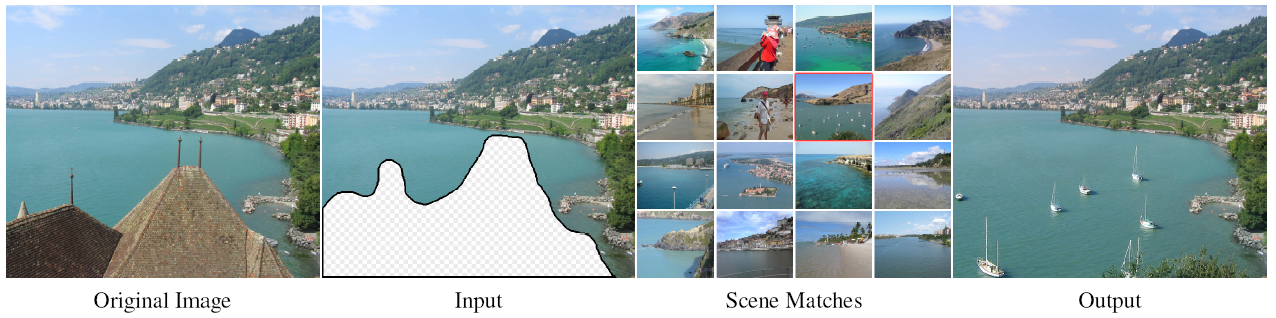 Transfer of knowledge: SIFT-flow
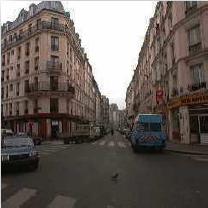 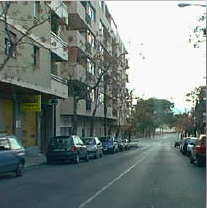 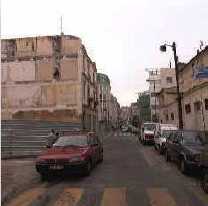 System
tree
car
sidewalk
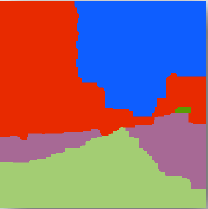 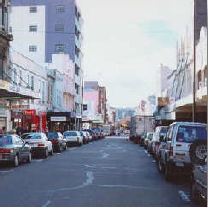 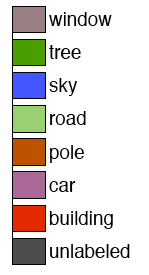 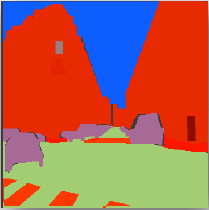 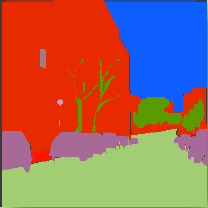 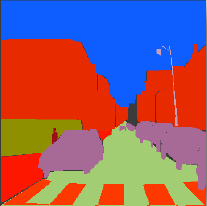 C. Liu, J. Yuen, A. Torralba, 2009
Can “copy and paste” segmentation labels from similar labeled example to unknown
Task
Predict motion from static images
Predict semantic event from static images
Approach: high-level
Model video as trajectories of keypoints
Cluster of trajectories for each object

Global similarity measure
Tracking key points
KLT feature tracker
Solve for the displacement d that optimizes a dissimilarity metric, per pair of consecutive frames

Cluster trajectories into objects
By average distance between them
[Speaker Notes: Focus on]
Comparing track clusters
Create spatial histogram of cluster velocities
Sum of histogram intersections is the similarity score



1-level spatial pyramid matching
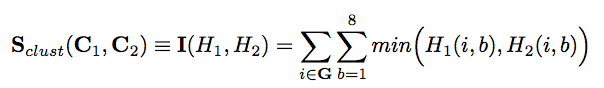 Predicting local motion
Average motion over N nearest neighbors
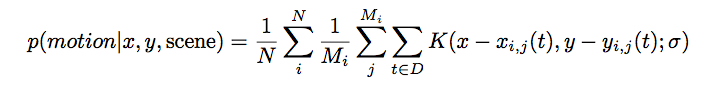 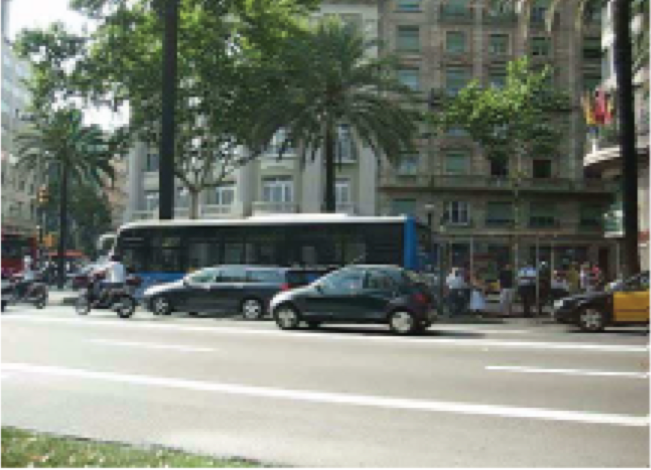 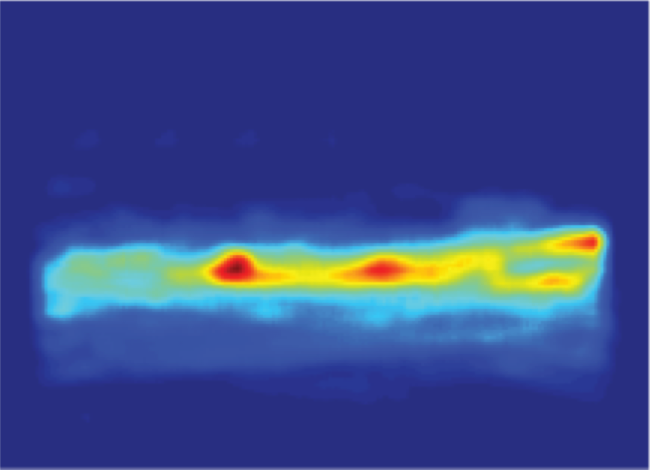 Event prediction
Match query with similar track clusters from database
Cluster retrieved tracks to reduce redundant results
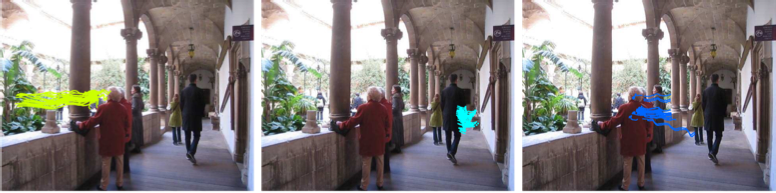 Results: local motion prediction
Results: event prediction
Results: event prediction
Unusual events
Overall discussion
Still need training data from scenes similar to target
Possible corruption by unusual events in the training set?
Applications
Unusual event detector
Knowledge transference between environments
The end